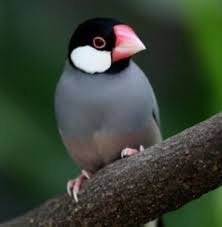 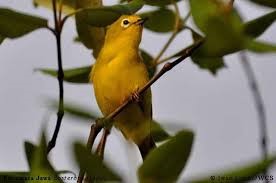 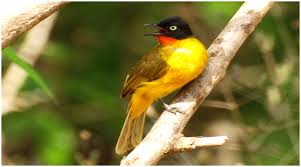 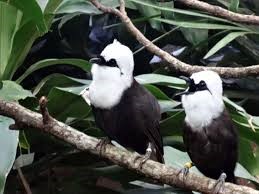 P C B C
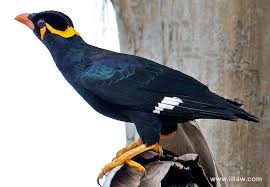 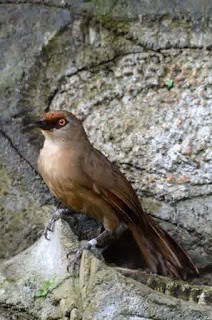 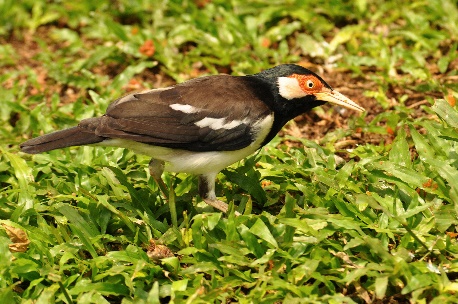 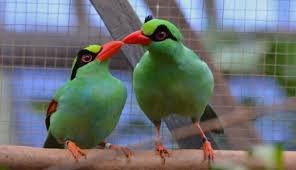 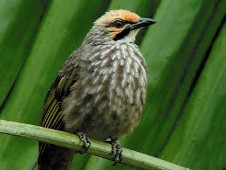 P r i g e n   C o n s e r v a t i o n   B r e e d i n g   C e n t e r
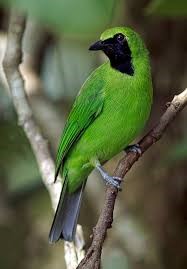 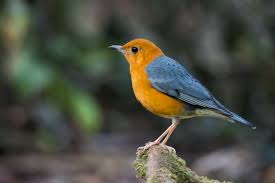 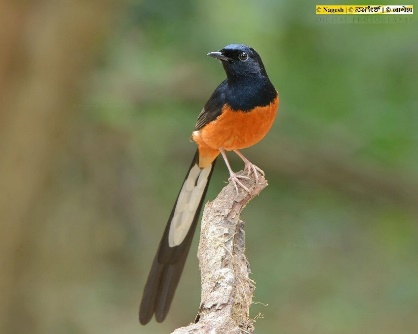 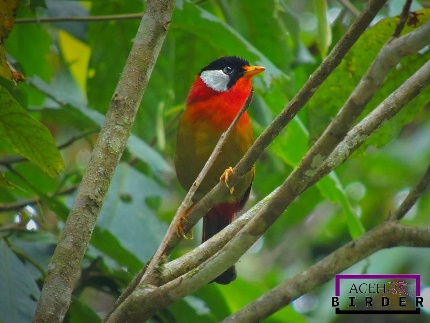 The first unit
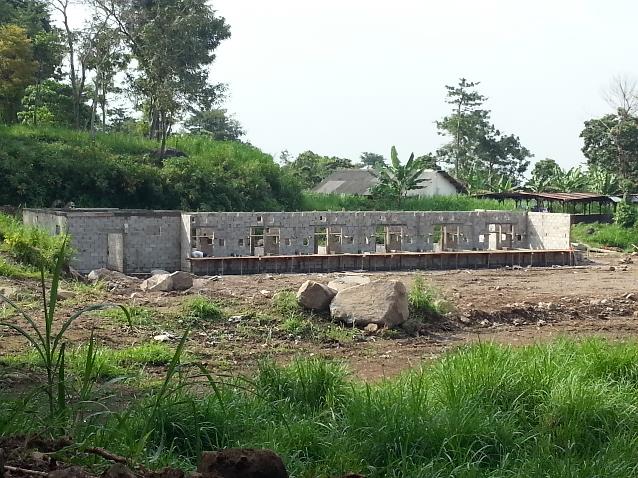 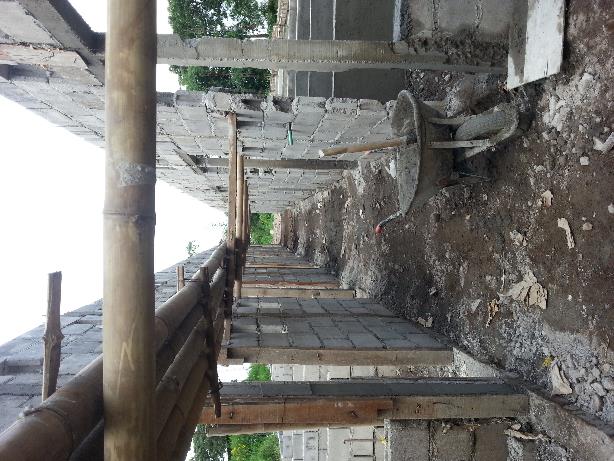 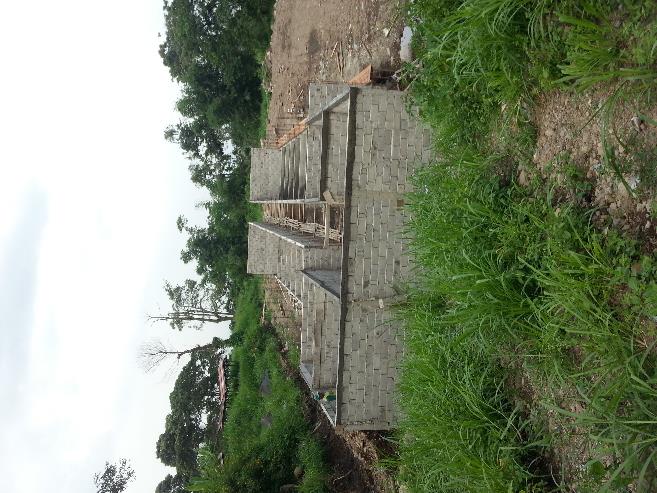 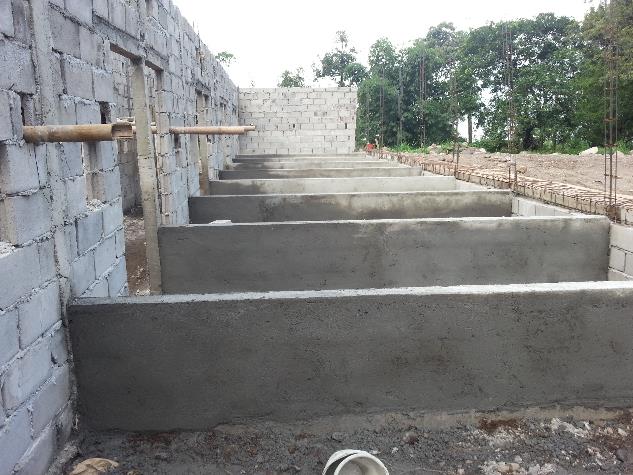 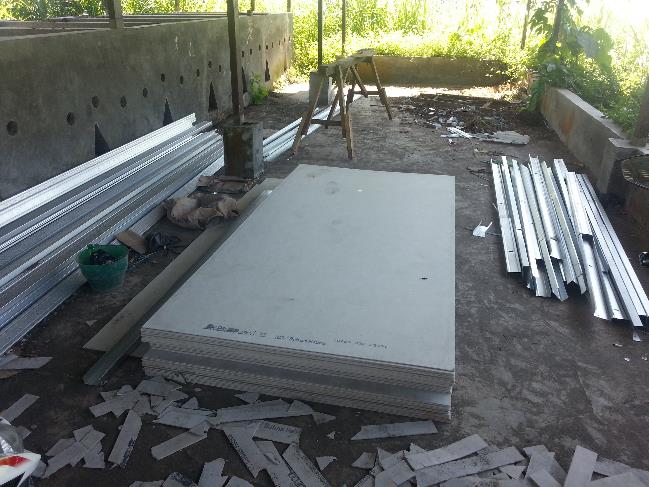 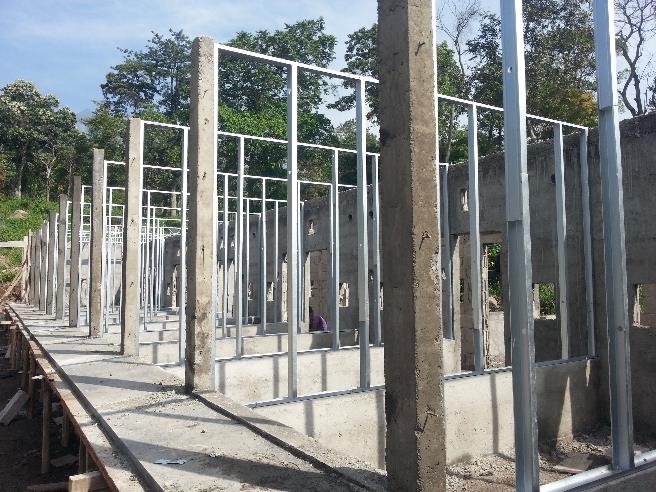 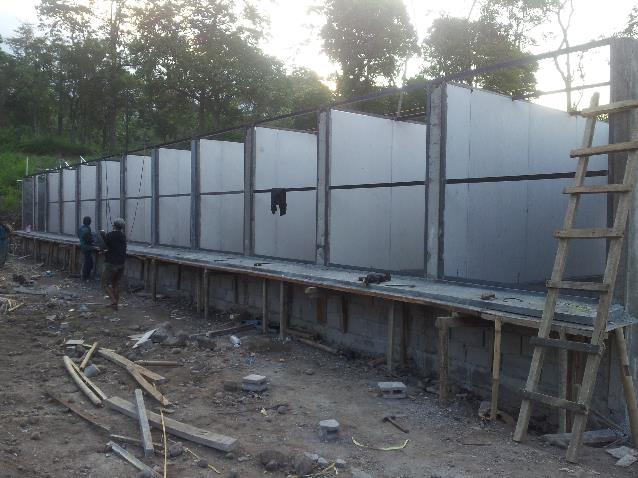 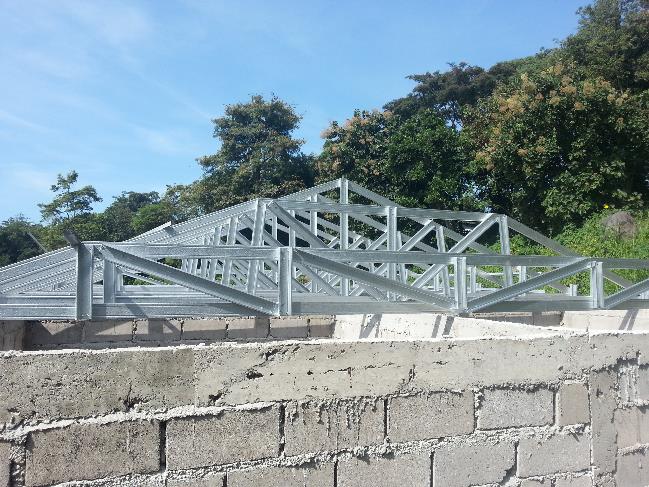 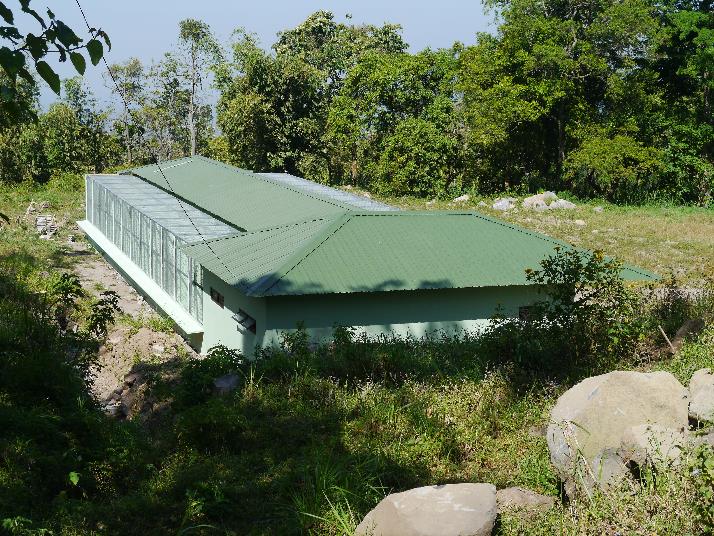 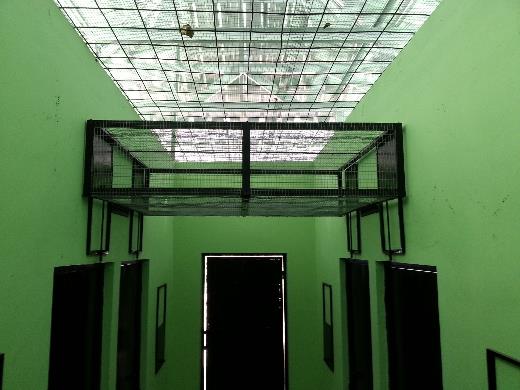 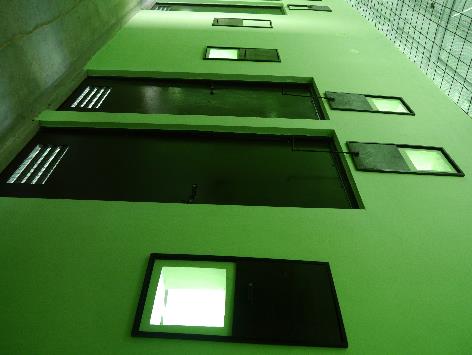 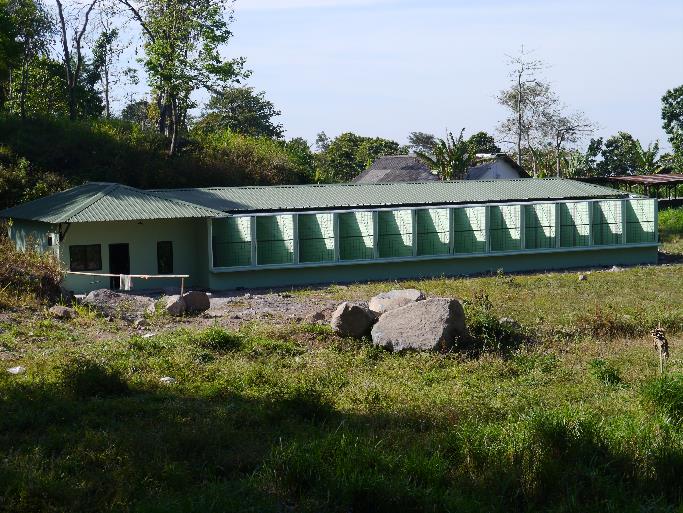 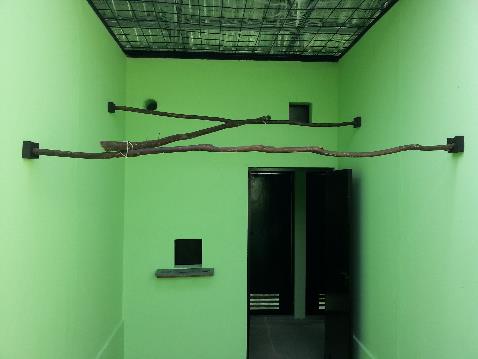 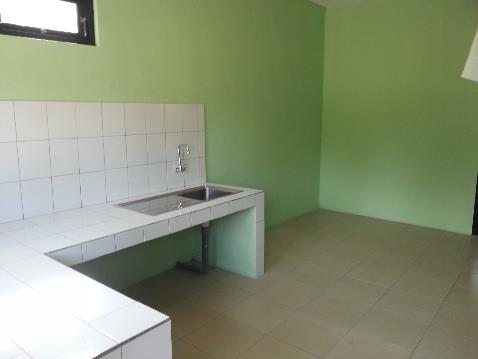 Sponsors and Funding
Zoo Dresden
Zoo Cologne
Shanghai Group (Office)
ZGAP Clip Award (Winner)
Zoo Basel
St. Laurent (Food supplier)
Zoo Leipzig
ZGAP (for Manager Stephan)
Bird park Marlow
Zoo Berlin
Summary from sponsors
KASI  Foundation
Total
Outstanding amount for the second phase
Zoo Liberec				30.000.000	IDR
2.000 €
Segre Foundation	for second unit	525.000.000	IDR
35.000 €
KASI 20 % for second unit		120.000.000	IDR
8.000 €
costs for the road to the office			
costs for the safety fence 			1.600.000.000 IDR
107.000 €
The

new 

lay

out
To all of you: thanks a lot for your support
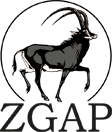 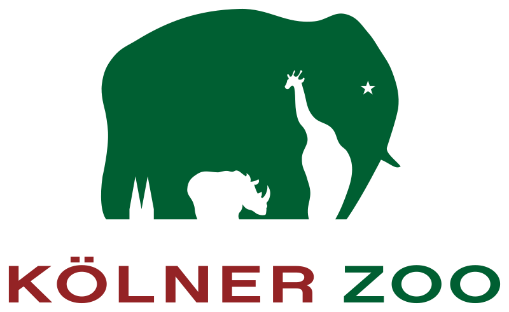 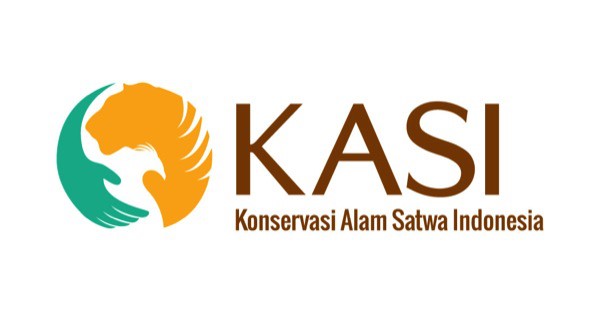 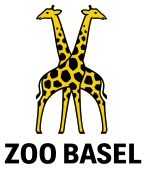 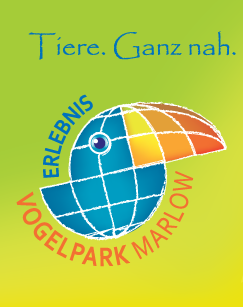 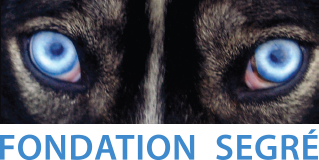 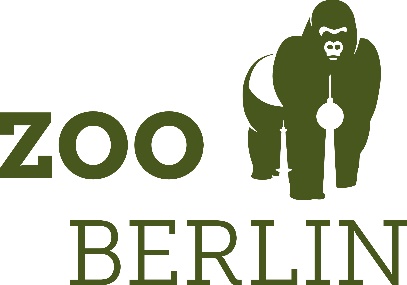 S h a n g h a i   G r o u p
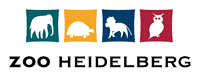 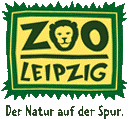 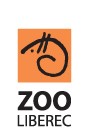 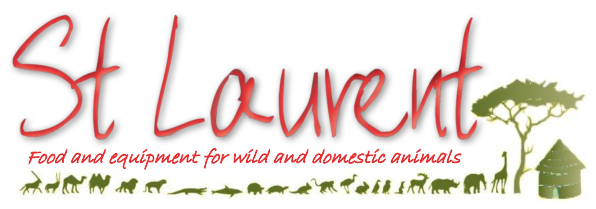 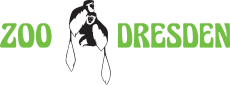